WHO AM I
RACHEL AUSTIN

FROM HOUSTON, TX

BACHELORS IN MECHANICAL ENGINEERING, CLASS OF ‘19

HOBBIES: SOCCER, ULTIMATE FRISBEE, BOARD GAMES, SOCIAL DANCING
WHERE DID I APPLY
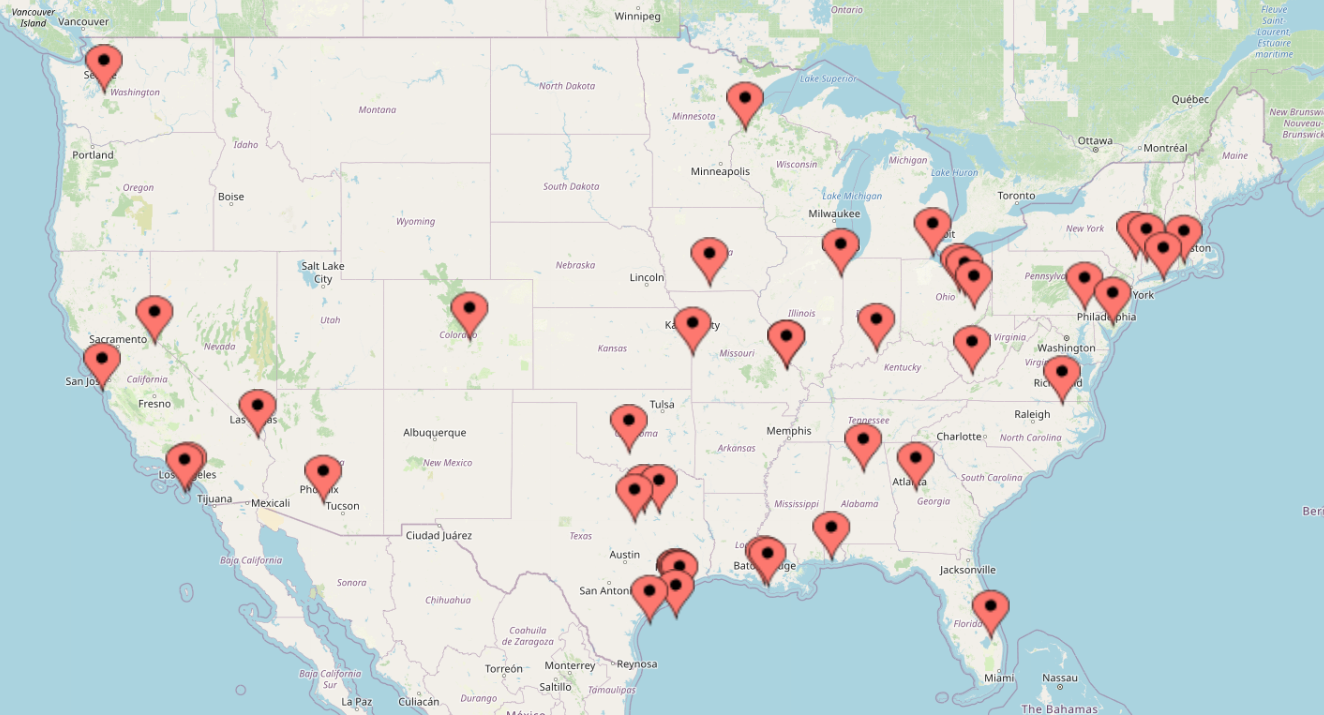 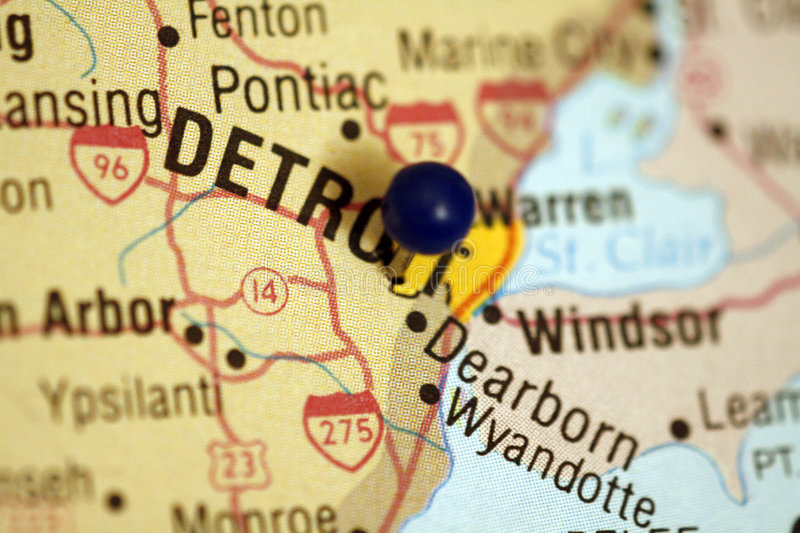 WHERE DID I END UP
APPLIED TO 40+ JOBS
5 WITHIN HOUSTON AREA
ACCEPTED AN OFFER SPRING SEMESTER SENIOR YEAR
MOVED TO PONTIAC, MICHIGAN JULY 2019
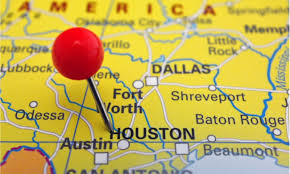 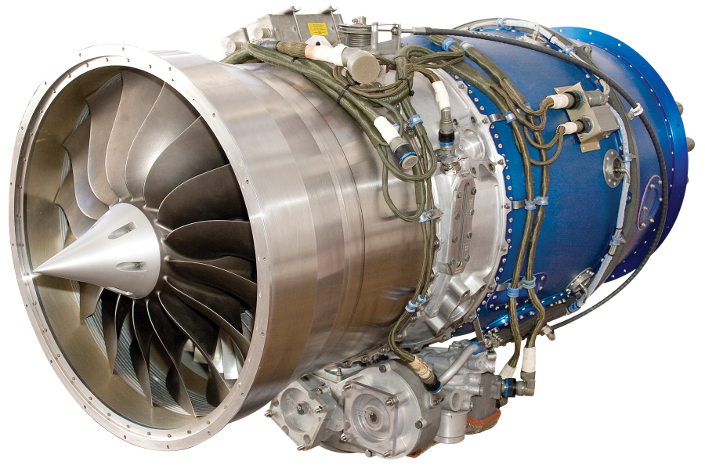 WHAT I DO
MANUFACTURING ENGINEER AT WILLIAMS INTERNATIONAL

ELECTRICAL COMPONENTS AND ASSEMBLY

R&D, PRODUCTION PROCESS IMPROVEMENTS, MATERIAL REVIEW
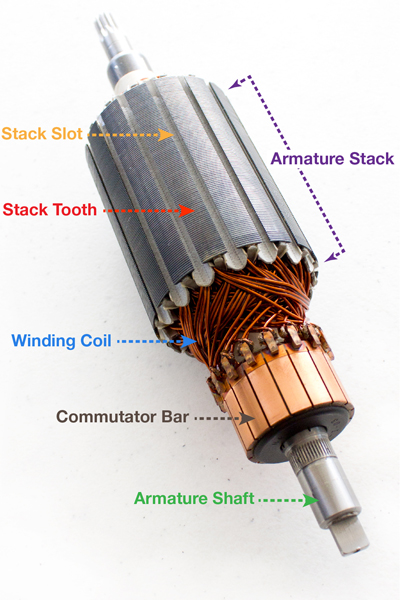 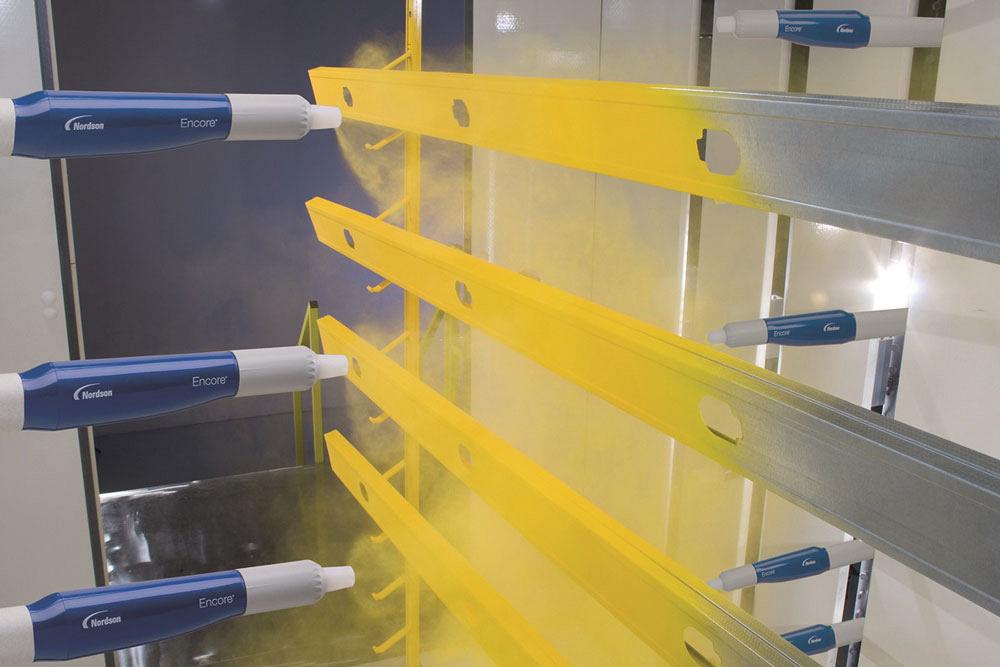 PRACTICAL TIPS: FIND A CHURCH
DOCTRINAL STATEMENT/ STATEMENT OF BELIEFS

ACTS 29 CHURCH

MULTIGENERATIONAL WITH A YOUNG ADULT PRESENCE

SERVE
PRACTICAL TIPS: GET INVOLVED
JUST GO!

EVENTS WITH COWORKERS

FIND GROUPS FOR YOUR HOBBIES OR JOIN A GROUP TO LEARN A NEW HOBBY
MEETUP APP
EMOTIONAL TIPS
YOU WILL ALWAYS BE LEAVING SOMETHING BEHIND. KEEP GOING.

BEING ALONE IS NOT THE SAME AS BEING LONELY.

CALL HOME. CALL YOUR FRIENDS.

DON’T BE AFRAID TO INITIATE.
DISCLAIMERS
EACH OPPORTUNITYLEADS TO DIFFERENT OUTCOMES
OOPS, I DIDN’T KNOW THAT
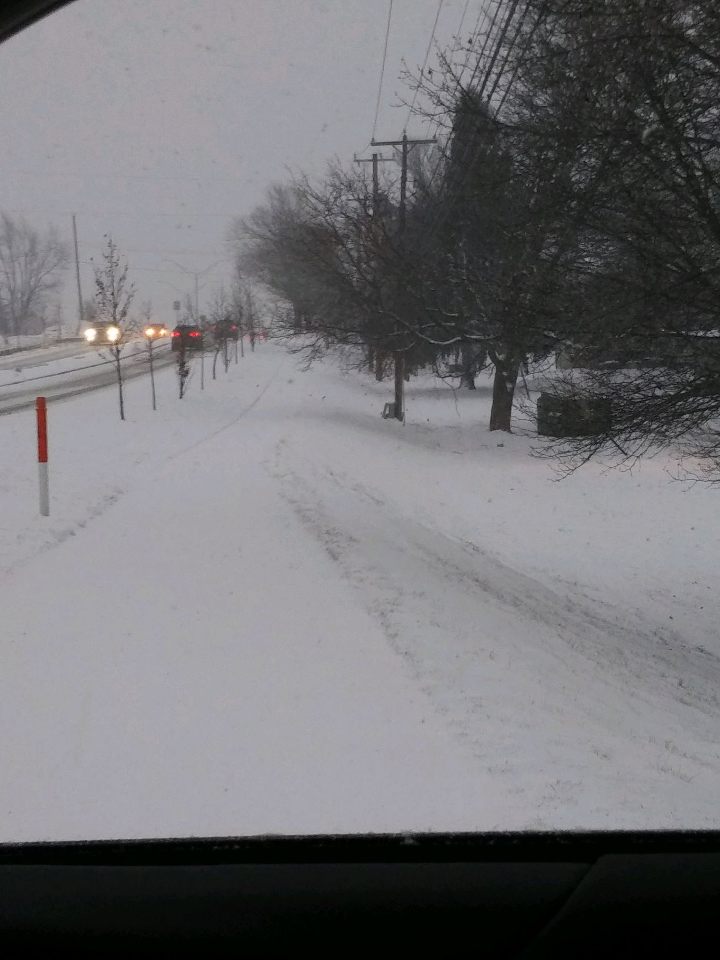 THE SECULAR BUBBLE CAN BE DISCOURAGING.

SOUTHERN HOSPITALITY IS REAL.

BUY A SHOVEL.
REACH OUT!		RACHEL AUSTIN(281) 610-7060raustin@williams-int.comrmaustin21@gmail.com